Options to challenge NECPs and SEA decisions in different EU Member StatesAarhus Convention Task Force on Access to Justice, 27-28 April 2022Priska Lueger, ÖKOBÜRO/J&E Austria
What is J&E ?
Environmental law network
14 member organisations (EU and beyond)
Using mostly legal methods/tools
Activities:
analysing the implementation of EU law
Case studies, policy recommendations and guidance material
defending the rights of communities and nature in court
Main work areas:
Access to Justice
Climate
Environmental Assessments
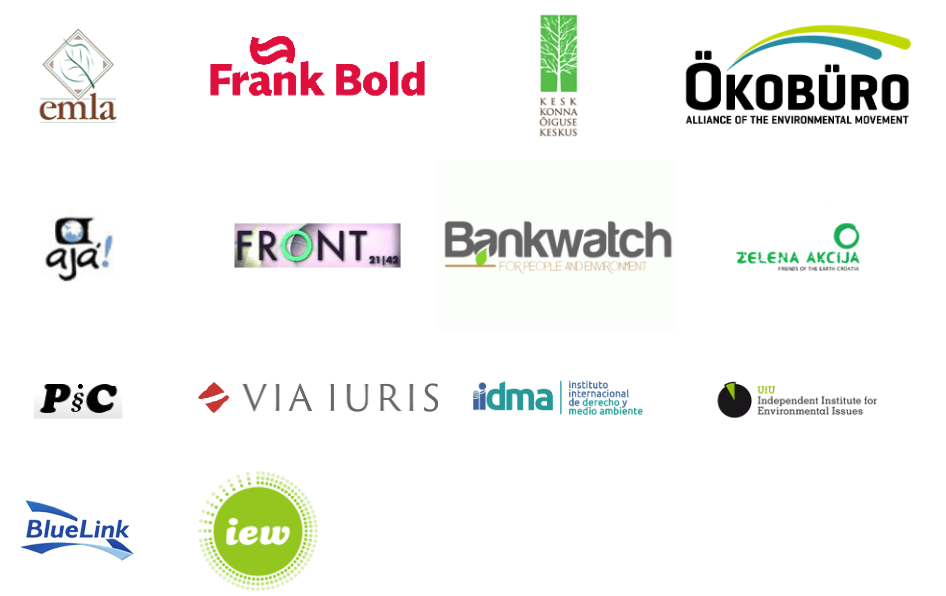 Overview
National Energy and Climate Plans (NECPs)
Baseline information: Comparative study on NECP process (2019-20)
Access to justice options (2021)
Practical input from selected countries (2022)

SEA decisions
J&E study on climate aspects in SEA (2020)
Access to Justice regarding SEA decisions
Observations and recommendations (2021)
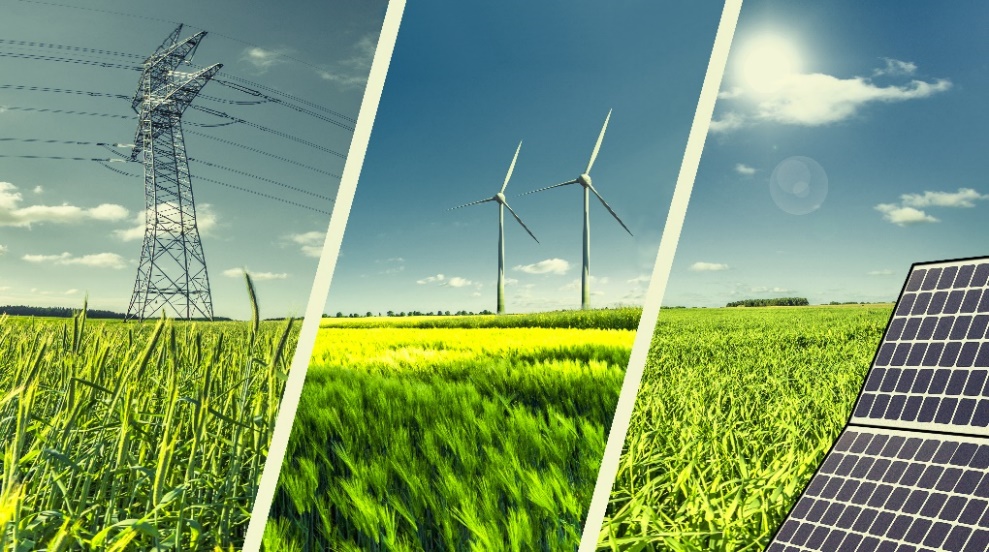 I.1. NECPs – collected information
J&E publication series “TRANSPARENT AND PARTICIPATIVE NECPs!”
Recommendations for the NECP preparation process (2019)
Recommendations for the NECP implementation process (2021)
Findings from the first year of the NECP implementation process (2022)

Information gathered via questionnaires and discussions with environmental law experts
8 different EU Member States: Austria, Bulgaria, Croatia, Estonia, Hungary, Romania, Slovenia & Spain
Focus on legal frameworks (national and EU level), transparency, and public involvement
I.2. NECPs – A2J options
legal remedies regarding NECPs differ widely
Access to justice options exist in Bulgaria, Estonia, Romania, and Spain
no realistic options to challenge NECPs in Austria*, Croatia, Hungary, and Slovenia
The NECP is lacking a normative character in Austria, Croatia, Hungary and Romania
Only in Spain and Slovenia, the NECP was subject to an SEA
*) An option to challenge the Austrian NECP could possibly be deducted by direct application of the Aarhus Convention in conjunction with EU law, but this has not been tested so far.
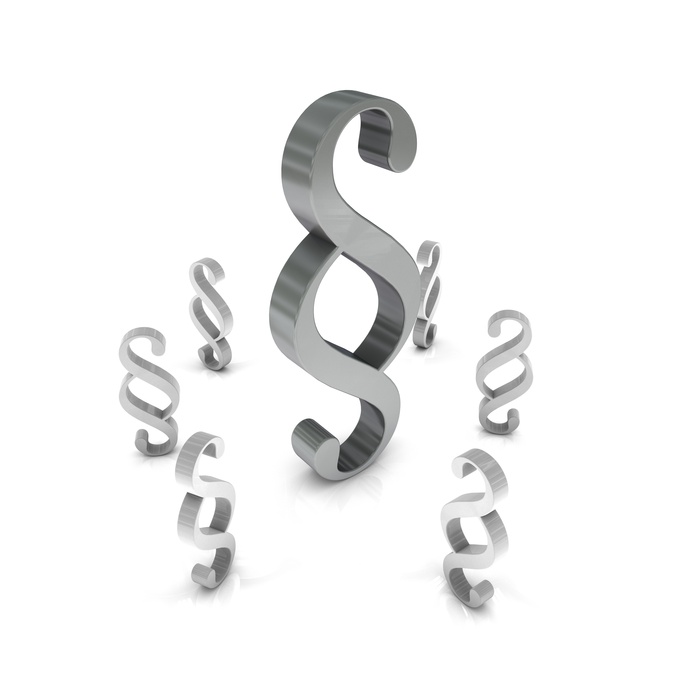 I.3. NECPs – situation in selected countries
Bulgaria:
The Bulgarian NECP (integrated energy and climate plan of Republic of Bulgaria 2021-2030 – IECP) was adopted by the Council of Ministers in February 2020
two years after its adoption and reporting to the EC, the SEA is still on-going
Hungary:
According to the Hungarian NECP submitted to the EC in January 2020, the finalisation of the SEA relating to the NECP objectives/measures was in progress, but the SEA report has not been published since then
J&E Hungary requested information on the SEA procedure 
the competent ministry refused the request on the grounds that it concerned material in the course of completion (the SEA report would be used in the course of later NECP amendment procedure)
A lawsuit by J&E Hungary against the refusal is still pending
I.3. NECPs – situation in selected countries
Romania:
J&E Romania filed a preliminary complaint against the Government Decision for the NECP adoption (GD 1076/2021) and against the NECP
Requested the revocation of these documents, the reopening of the procedures for the elaboration and preparation of the NECP, and the adoption of a new GD
arguments relate, inter alia, to breaches of the legal provisions on the competence to draw up the NECP, breach of the obligation to carry out an SEA procedure, breach of the provisions of the EU Government Regulation, breach of the provisions on public consultation and participation, and other provisions related to the Paris Agreement
J&E Romania is currently preparing to take the case to court
II.1. SEA – comparative study
Assessing the impacts on climatic factors, J&E Recommendations for Improving Strategic Environmental Assessments (2020)
Information gathered via questionnaires and discussions with environmental law experts, interviews with decision-makers and through an online survey
9 different member states: Austria, Bulgaria, Croatia, Czech Republic, Estonia, Hungary, Romania, Slovenia & Spain
legal frameworks (national and EU level)
national statistics on strategic plans and programmes

Comparative study and Guidance with practical considerations.
II.2. SEA – A2J regarding SEAs
In most countries, there are no legal remedies for NGOs
the SEA decision can be challenged in Bulgaria, Slovenia, Spain, Romania, and Estonia under certain circumstances – mostly based on administrative procedure or dispute acts
In some cases, the lack A2J is due to a lack of normative character (e.g., in the Czech Republic, the final decision is in the form of “binding opinion”)
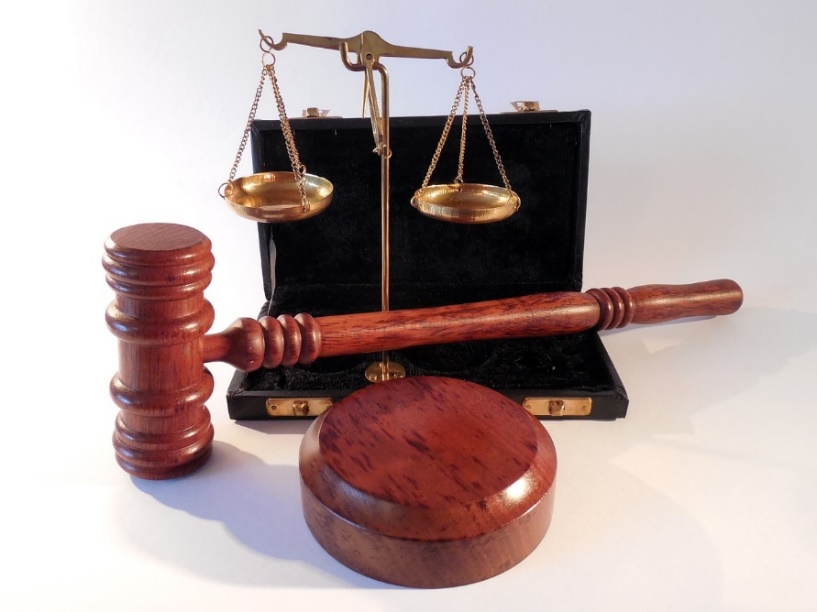 II.3. SEA – Overall observations
We cannot have a clear picture whether all plans that should go through SEA procedures are notified (especially in case of “other plans”)
Since only plans determined by law undergo SEA, many high-level strategic plans or policies are not covered
Often plans/programmes are too generic (vision/roadmap);
Statistics on SEA decisions are only available in CZ, Romania and Slovenia; final SEA decisions are mostly positive
Lack of legal remedies to challenge plans as key challenge
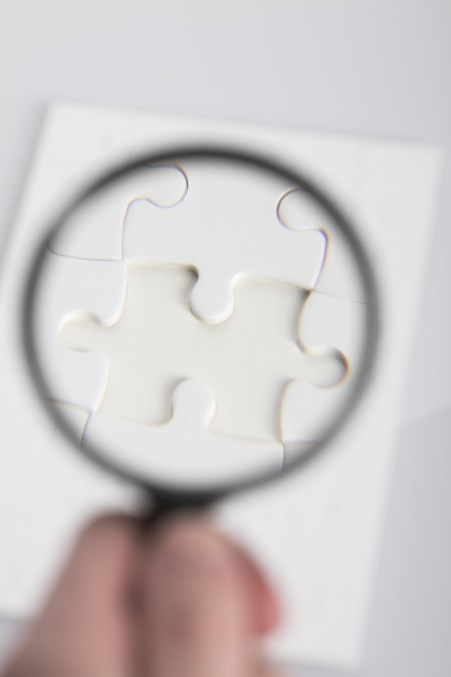 II.3. SEA – J&E Recommendations
SEA should be done at highest level of strategic plans: all strategies and framework programmes must undergo an SEA screening
Strategic plans and programmes should contribute to achieving climate goals
Increased transparency: SEA database and process of preparation; broader accessibility of screening decisions
Broader consultation: consultation early in the process, additional independent expert organisations such as ombudsmen or state auditors involved, funded watchdog activity by NGOs
Legal remedies against SEA decisions must be provided in all countries
Thank you !
Priska Lueger
J&E Co-topic leader Climate
phone:	+43 660 6879961
e-mail:	priska.lueger@oekobuero.at
web:	www.justiceandenvironment.org
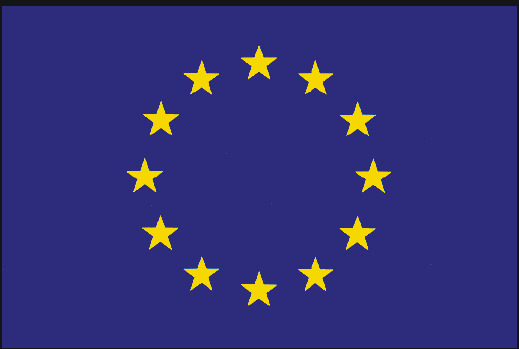 The 2021 Work Plan of J&E has received funding from the European Union through its LIFE+ funding scheme. The sole responsibility for the present document lies with the author and the European Commission is not responsible for any use that may be made of the information contained therein.